Оценка метапредметных результатов обучающихся
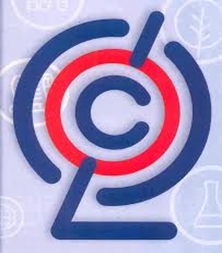 Стандарт устанавливает требования к результатам освоения обучающимися основной образовательной программы
освоенные обучающимися межпредметные понятия и универсальные учебные действия (регулятивные, познавательные, коммуникативные), способность их использования в познавательной и социальной практике, самостоятельность в планировании и осуществлении учебной деятельности и организации учебного сотрудничества с педагогами и сверстниками, способность к построению индивидуальной образовательной траектории, владение навыками учебно-исследовательской, проектной и социальной деятельности
Возникновение понятия«универсальные учебные действия»
изменение парадигмы образования:
от цели усвоения знаний, умений и навыков к цели развития личности учащегося
Понятие «метапредмет», «метапредметность»
Знания как индикатор качественного образования
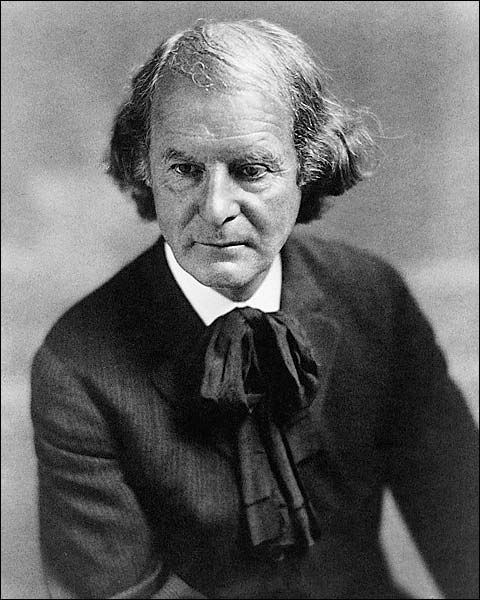 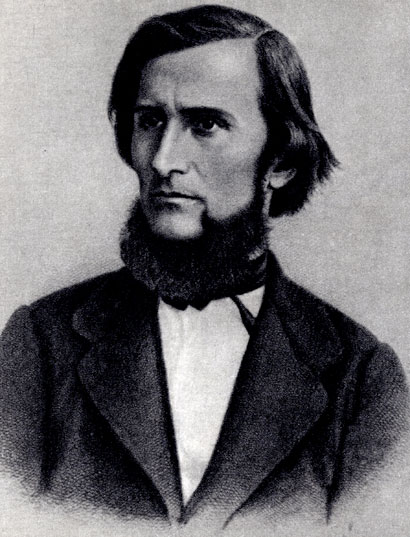 К.Д. УшинскийВ деле обучения и воспитания, во всем школьном деле ничего нельзя улучшить, минуя голову учителя
Элберт Грин Хаббард
Цель обучения ребенка состоит в том, чтобы сделать его способным развиваться дальше без помощи учителя
Универсальные учебные действия
ПЛАНИРУЕМЫЕ МЕТАПРЕДМЕТНЫЕ РЕЗУЛЬТАТЫ
Регулятивные универсальные учебные действия
Умения ОРГАНИЗОВЫВАТЬ свою деятельность. Отражают способность обучающегося строить учебно-познавательную деятельность, учитывая все ее компоненты (цель, мотив, прогноз, средства, контроль, оценка).
Регулятивные:
организация деятельности
Коммуникативные:
речевые навыки и
навыки сотрудничества
Познавательные универсальные учебные действия   
Умения результативно МЫСЛИТЬ и работать с ИНФОРМАЦИЕЙ в современном мире.    Система способов познания окружающего мира, построения самостоятельного процесса поиска, исследования и совокупность операций по обработке, систематизации, обобщению и использованию полученной информации
Коммуникативные универсальные учебные действия
Умения ОБЩАТЬСЯ, взаимодействовать с людьми: умение слышать, слушать и понимать партнера, планировать и согласованно выполнять совместную деятельность, распределять роли, взаимно контролировать действия друг друга, уметь договариваться, вести дискуссию, правильно выражать свои мысли, оказывать поддержку друг другу и эффективно сотрудничать с учителем, со сверстниками; самостоятельно организовывать речевую деятельность в устной и письменной форме.
Познавательные:
общеучебные, в т.ч. – знаково-символические,  логические, постановка и решение
проблемы
Метапредметные результаты и их специфика
Метапредметные результаты – обобщенные способы деятельности, применимые в рамках образовательного процесса и в реальных жизненных ситуациях (универсальные учебные действия -  познавательные, коммуникативные – и способы регуляции деятельности - планирование, контроль и коррекция)
Метапредметные результаты – это, по сути, ориентировочные действия. Они формируют психологическую основу и выступают как важнейшее условие успешности при решении школьниками поставленных перед ними задач. По своей природе они выступают как особые результаты каждого ребенка:
уровень их развития может подвергаться качественному измерению и анализу
Особенности метапредметных результатов на каждом этапе обучения
Портрет выпускника  начальной школы
личностные, предметные результаты
метапредметные результаты: овладение ключевыми компетенциями, составляющими основу умения учиться, и метапредметными понятиями, способы деятельности
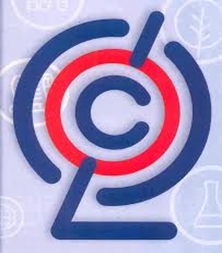 Портрет выпускника основной школы
личностные, предметные результаты
метапредметные результаты: самостоятельность планирования и осуществления учебной деятельности  и организации учебного сотрудничества с педагогами и сверстниками, построение индивидуальной образовательной траектории
Портрет выпускника школы
личностные, предметные результаты
метапредметные результаты: овладением навыками учебно-исследовательской, проектной и социальной деятельности
Преемственность начальной, основной и старшей школы
Оценивание достижений выпускников основной школы
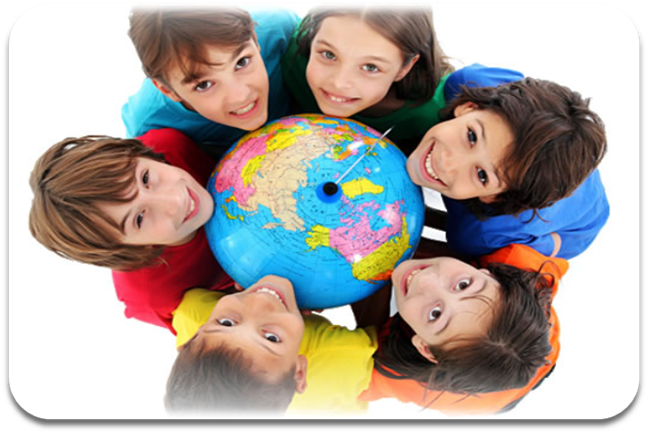 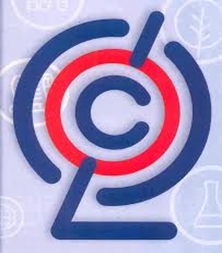 Предмет итоговой оценки
 освоения обучающимися ООП - достижение  предметных и метапредметных результатов освоения ООП, в т.ч.
сформированность навыков выполнения проектной деятельности;
способность к решению учебно-практических и учебно-познавательных задач.
Метапредметные результаты выпускника школы
управление своей деятельностью; 
контроль и коррекция;
инициативность и самостоятельность
регулятивные
речевая деятельность;
навыки сотрудничества
коммуникативные
работа с информацией;
работа с учебными моделями; использование знако-символических средств, общих схем решения;
выполнение логических операций сравнения, анализа обобщения, классификации, установления аналогий, подведения под понятие
познавательные
Достижение метапредметных результатов
Инструменты достижения метапредметных результатов. Метапредметный подход в деятельности учителя
Метапредметный подход предполагает: - знание своего предмета; 
- деятельностную переработку учебного материала и его интерпретацию  с точки зрения деятельностных единиц содержания;
- помогает избежать опасностей узкопредметной специализации, НО не отказывается от предметной формы
Требования к учителю при достижении метапредметных результатов:
- установить тесный контакт с учеником;
- нельзя акцентировать внимание на формирование конкретного навыка. Их развитие должно идти в комплексе и постоянно;
- необходимо анализировать свою работу и деятельность школьников;
- с учетом  показателей должен формироваться план на предстоящий год
Инструменты достижения метапредметных результатов. Междисциплинарные программы
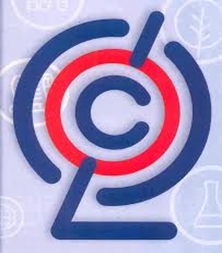 Инструменты достижения метапредметных результатов. Метапредметы
Инструменты достижения метапредметных результатов. Метапредметный урок
Инструменты достижения метапредметных результатов. Метапредметный урок
Инструменты достижения метапредметных результатов. Метапредметность в традиционном уроке
Средства достижения метапредметных результатов
Осознанность
один из важнейших принципов любой работы, но в учебной деятельности (не только школьников, но и студентов, взрослых) соблюдается редко. 

Осознанная деятельность дает возможность легко ответить на три вопроса: 1) что делаем, 2) каким образом, 3) зачем?
Функции оценивания метапредметных результатов
Оценивание: современные  тенденции
Особенности оценки метапредметных результатов
регулятивные
коммуникативные
познавательные
целеполагание, 
планирование,
способ действия,
контроль,
коррекция
работа с информацией: поиск, запись,восприятие в т.ч. средствами  ИКТ;
использование 
моделей, знаков 
символов, схем;
логические операции: анализ, синтез, сравнение, сериация, классификация, обобщение, подведениепод понятие, аналогия,
 суждение
чтение
речевые средства, в т.ч. с опорой на ИКТ
ИКТ
коммуникация при
     взаимодействии
Проектно-
исследователь-
ская
деятельность
Оценка в
процессе
выполнения
Оценка по
результатам
выполнения
Система оценки метапредметных образовательных достижений привязана к осваиваемому предметному учебному материалу: не темам, а способам действия
Инструменты оценивания метапредметных результатов
Инструменты оценивания метапредметных результатов
Инструменты оценивания метапредметных результатов
Что делать?
организовывать учебное сотрудничество различных уровней (учитель – ученик, ученик – ученик, ученик – группа).
пополнять систему обучающих продуктивных заданий с опорой на:
ЦЕННОСТНО-СМЫСЛОВЫЕ УСТАНОВКИ 
по мере возможности  для каждой темы
СОТРУДНИЧЕСТВО, РАЗРЕШЕНИЕ ПРОБЛЕМ,
САМОРЕГУЛЯЦИЮ – хотя бы одно задание
(например, проектного типа) для каждой темы
РЕФЛЕКСИЮ, КОММУНИКАЦИЮ, ИКТ,
САМОСТОЯТЕЛЬНОЕ ПОПОЛНЕНИЕ
И ИНТЕГРАЦИЮ ЗНАНИЙ 
до 40% - 50% учебных заданий для каждой темы
Итоги деятельности по формированию у учащихся  метапредметных результатов
- Метапредметные результаты тесно связаны со всеми направлениями собственно образовательной и воспитательной работы- Метапредметные результаты имеют ключевое значение для формирования необходимых навыков у школьников любого возраста- Метапредметы выражают идею рефлективности относительно всех дисциплин